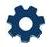 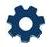 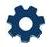 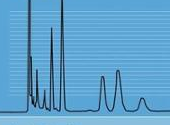 General Chemistry
Chem 101
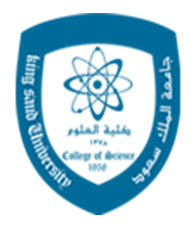 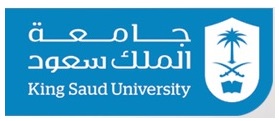 Homework 2
Name:

ID Number:

Section:
Question 1

How many protons, neutrons and electrons are in the following isotopes 63Cu, 130Ba, and 202Hg?
Question 2

What does P4 signify? How does it differ from 4P?
P: Phosphorus
Question 3

Write the empirical formula for caffeine (C8H10N4O2), a stimulant found in tea and coffee.
Question 4

Name these compounds:
(a) FeO
(b) Ag2CO3
(c) FeCl3 • 6H2O
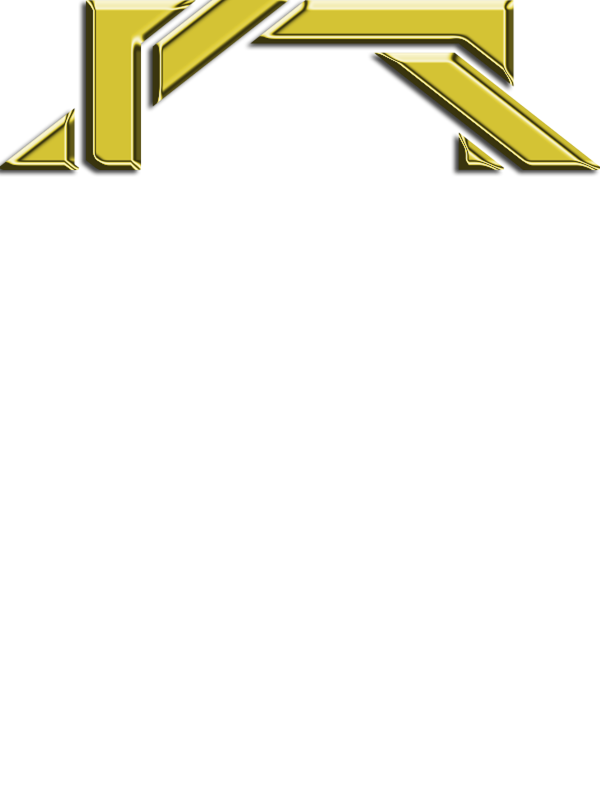 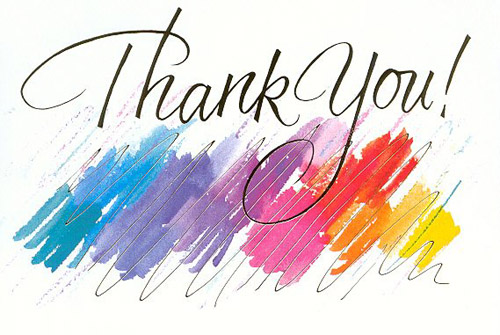 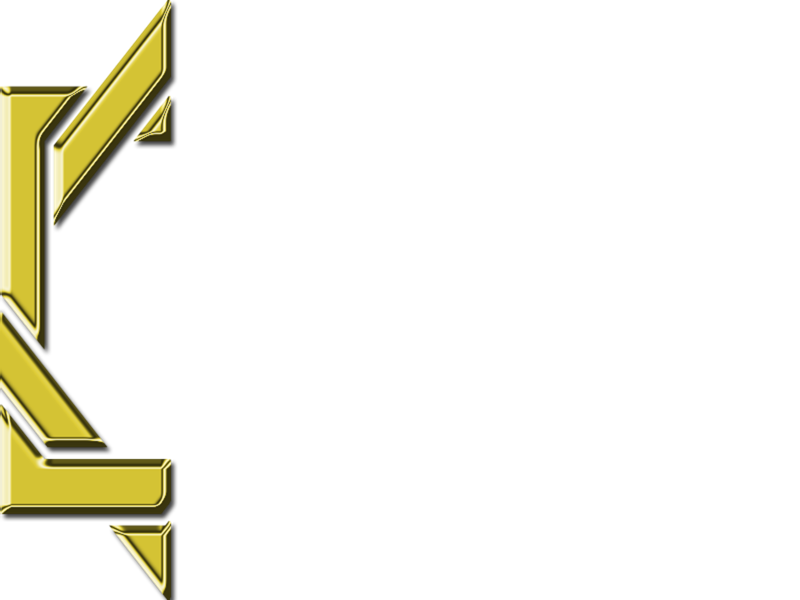 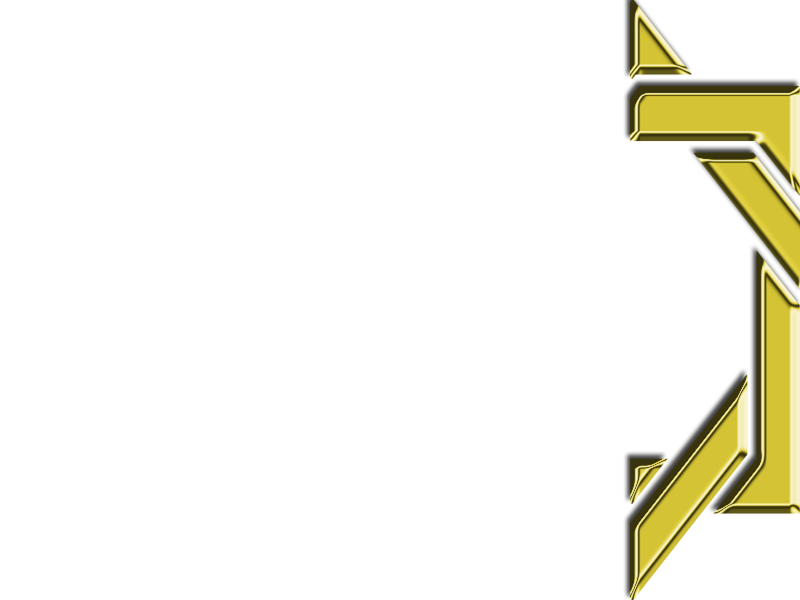 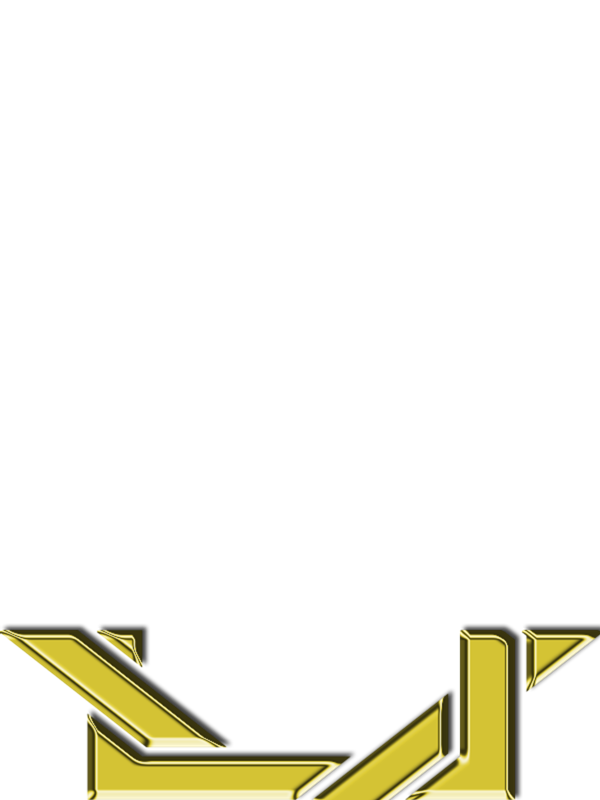